Rotarians Against Malaria
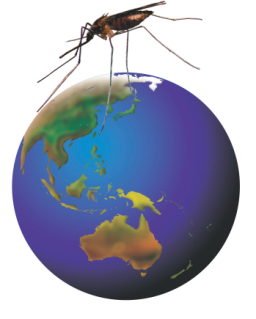 A volunteer run organisation working to eliminate malaria
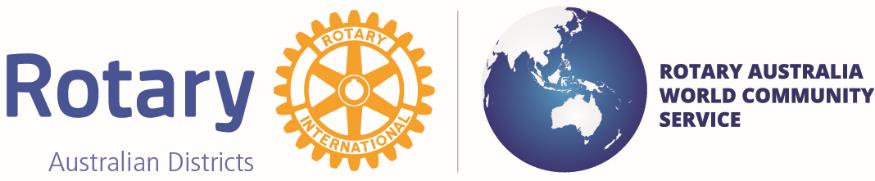 An important goal of RAM
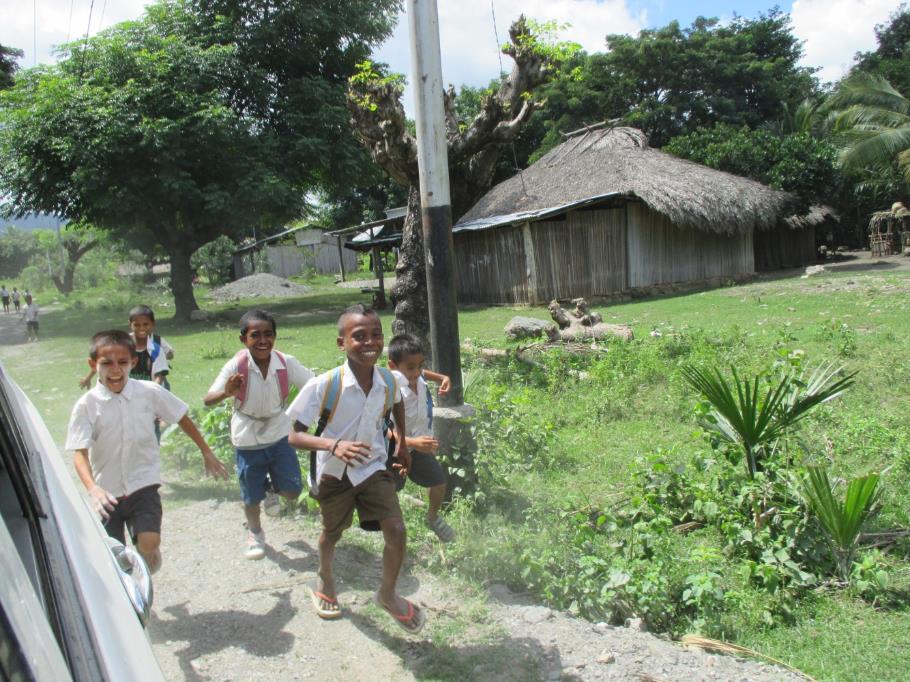 Happy healthy kids eager to get an education
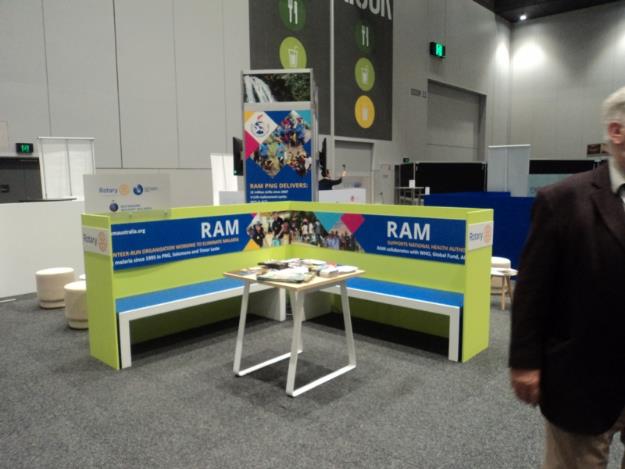 World Malaria Congress
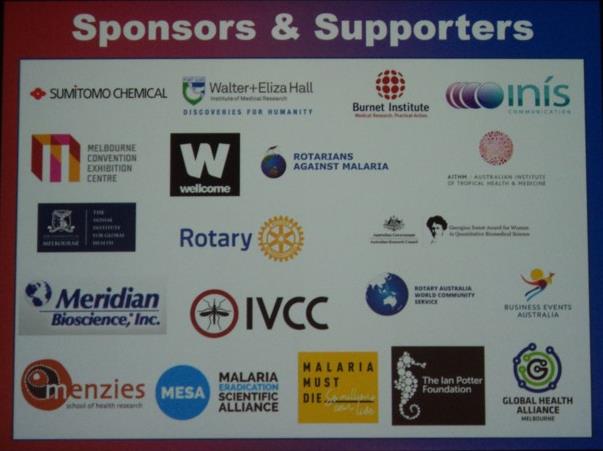 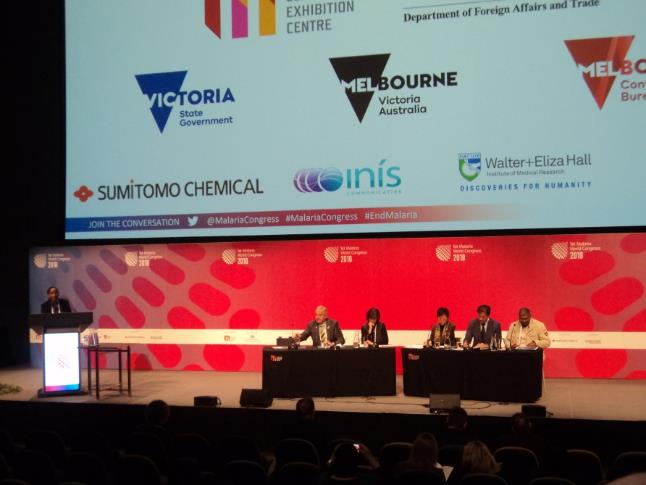 RAM Conference 2018, Gold Coast
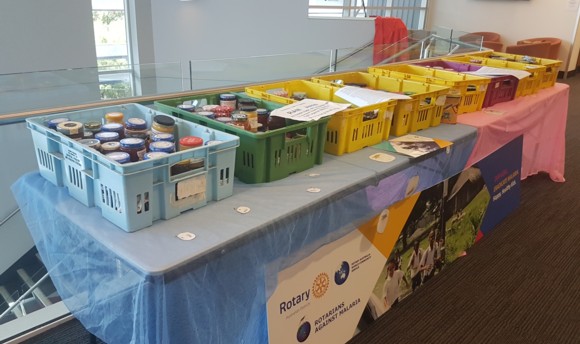 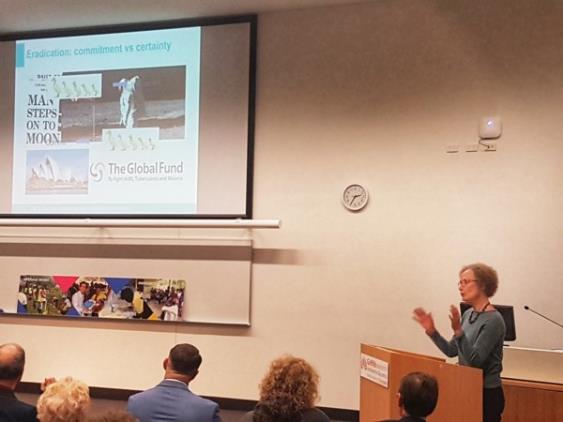 RAM at RI Convention
Jenny meets with Rotarian Malaria Partners and REMARAG
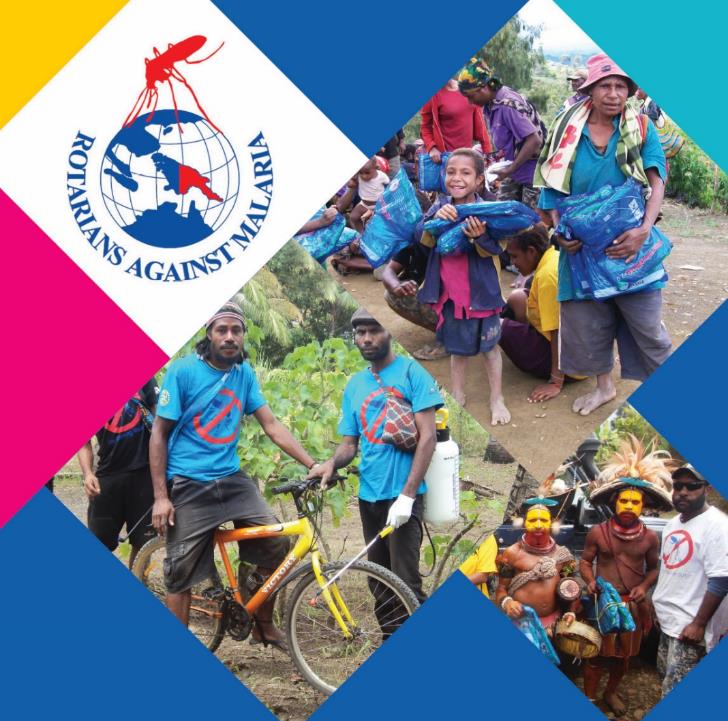 RAM PNG
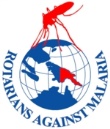 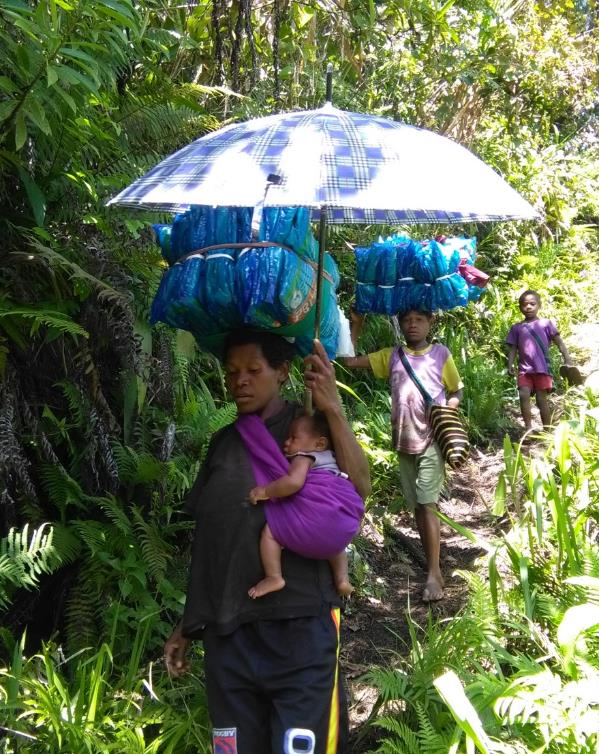 LLIN  HOUSEHOLD  DISTRIBUTION
Going home with precious nets
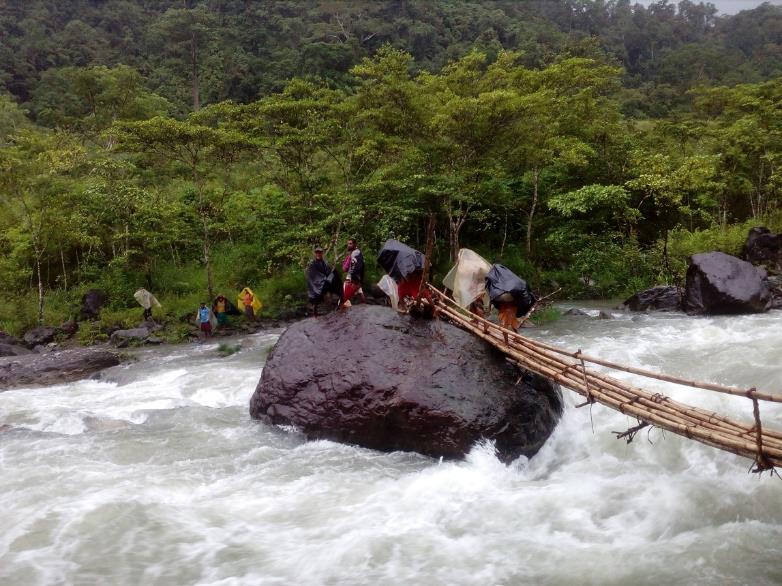 Chasing Malaria Program
Kuriva School Malaria Club
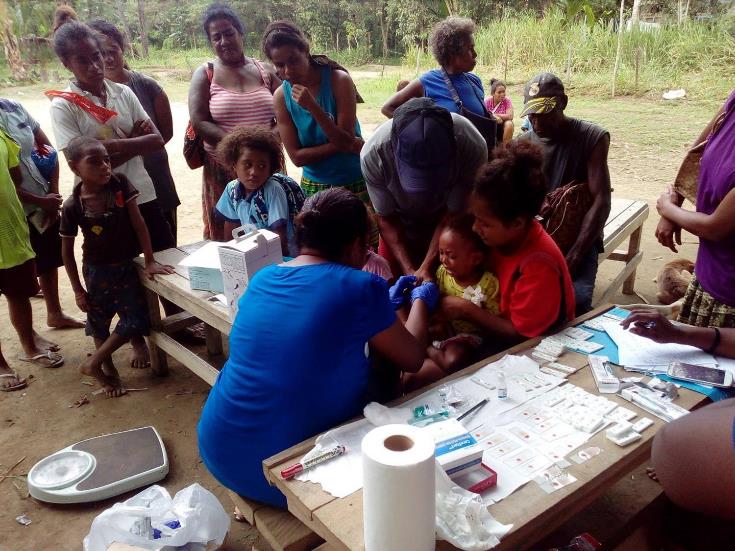 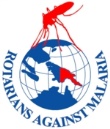 Screening school kids for malaria
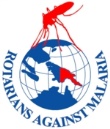 Chasing Malaria staffcheck RDTs & clinic recordsall +ve cases get a new LLIN
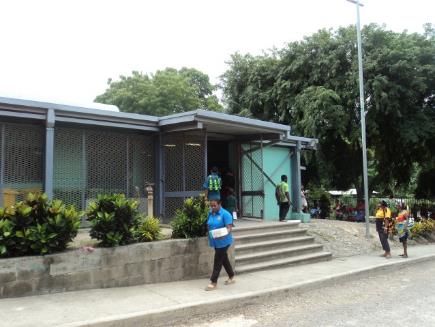 Tim will report in detail on the RAM PNG programs
Solomon IslandsNew project proposed to address resurgent malaria in the eastern islands of Central Islands Province.
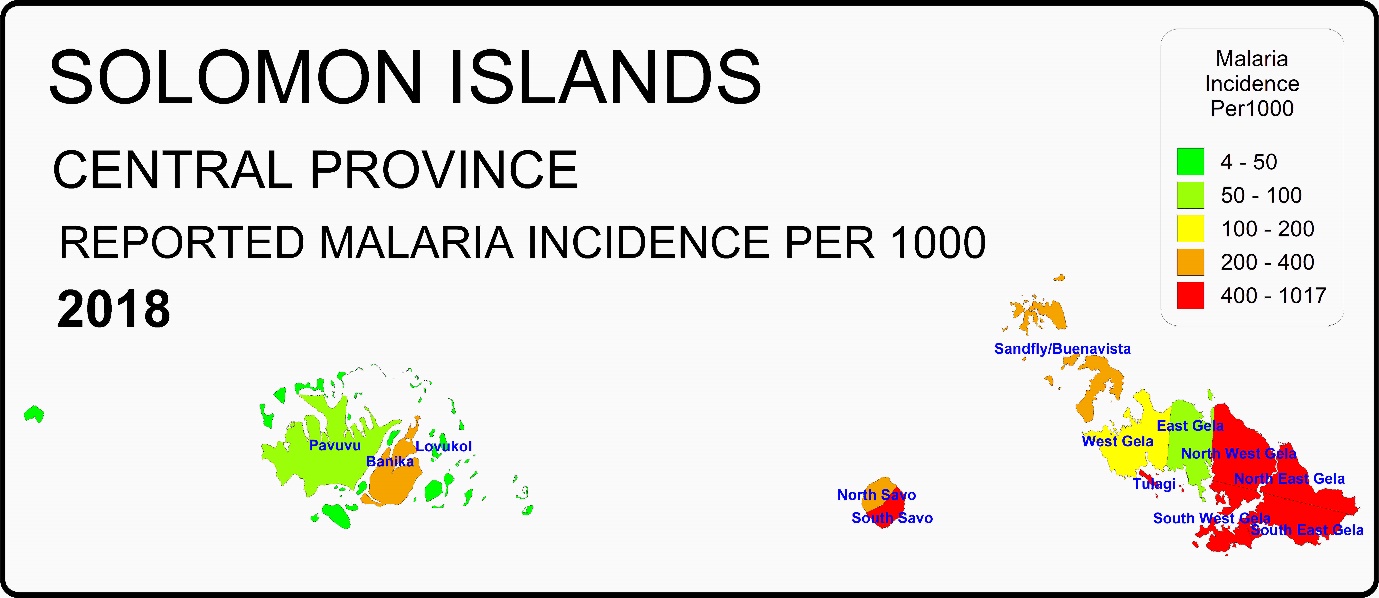 Solomon IslandsRAM Specialist Consultation team visit
Andrea will report on this significant proposal
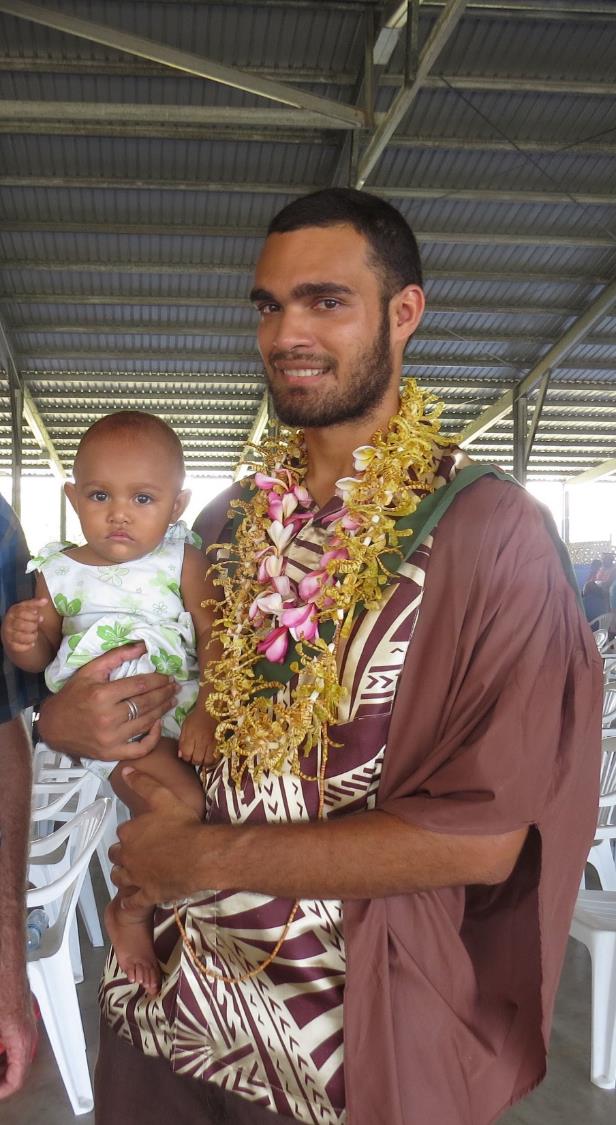 RAM Sponsored PhD student

Edgar Pollard

Is in the final stages of completing his write up and will then return to Honiara.
RAM Rotary Foundation Grantto support malaria elimination in Timor Leste
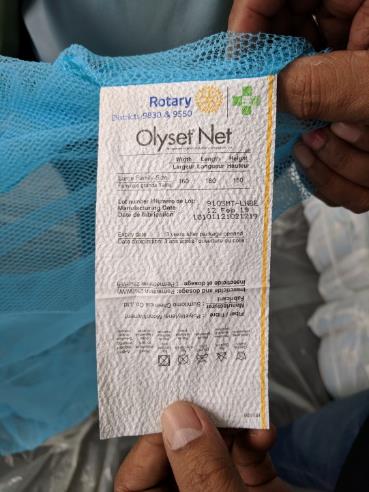 USD$251,000 Global Grant
40,000 LLINs and 80 IRS units delivered
Rotary Foundation Cadre Dr Noel Alidio is enthusiastic!
Timor Leste and Indonesian NTTat RAM Conference 2018
Dr Merita (TL)	Dr Theresia (NTT)   Dr Manel (TL-WHO)
East Timor meets West Timor to beat malaria together
Malaria Vaccine Fund raising project
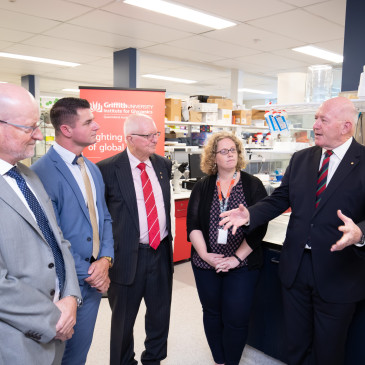 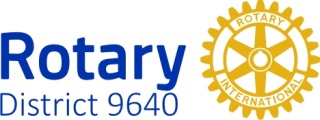 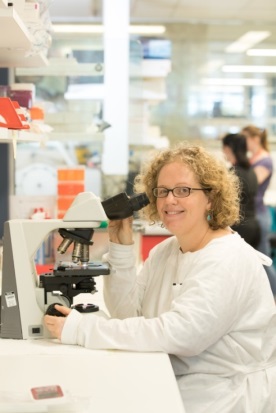 AUD$500,000 from Federal Government takes funding over $1 million
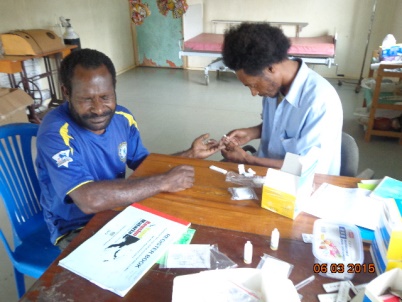 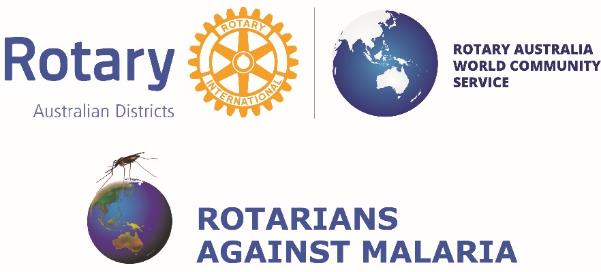 Rotary’s strength is persistence !!
RAM will see the end of malaria !!